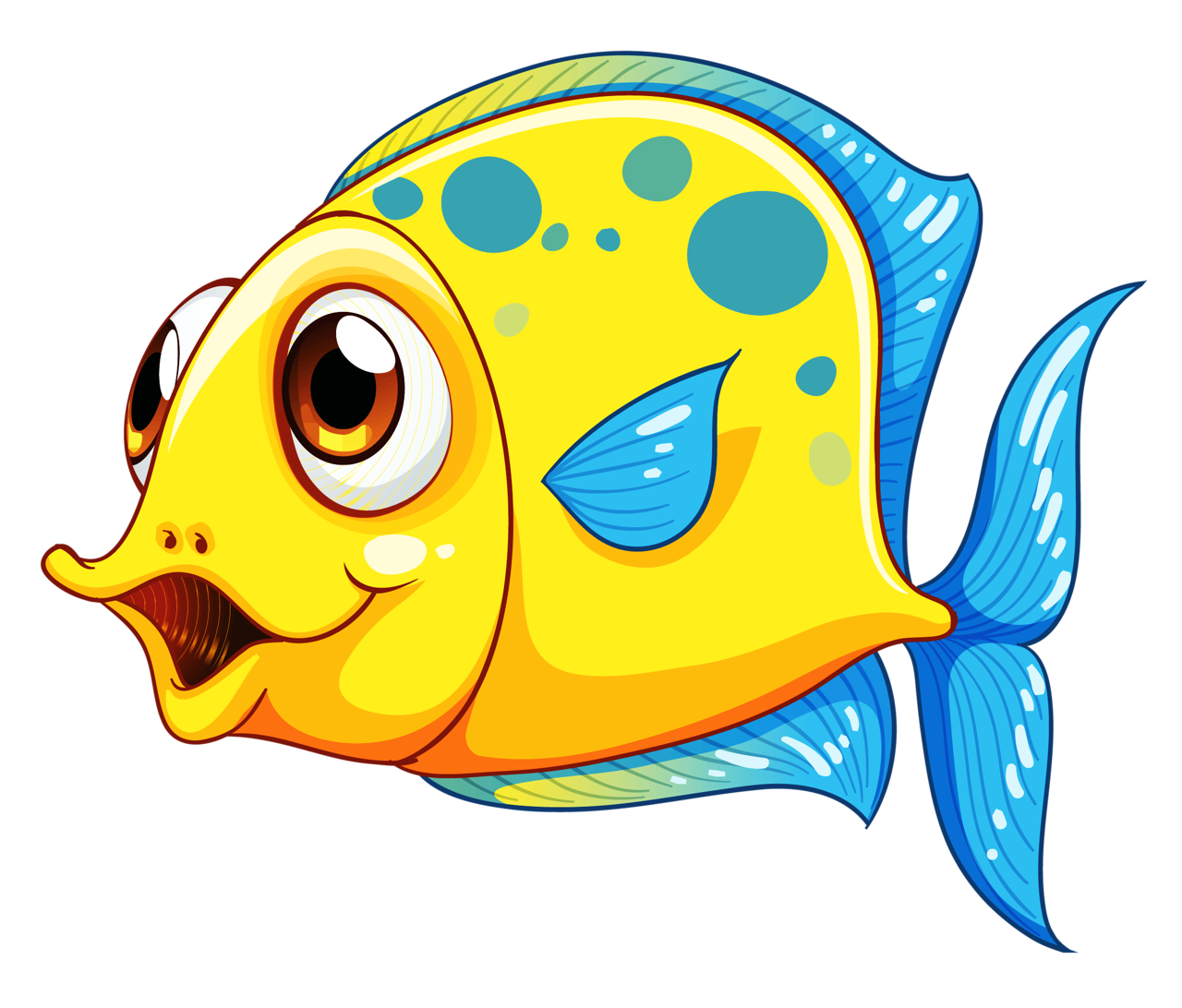 e
i
F
?
i
s
h
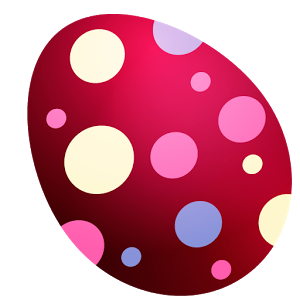 g
i
E
?
g
g